Estudos sobre a ViolênciaRaízes e Manifestações
Profa. Eunice  Aparecida de Jesus Prudente
Seminário

“Serviços Públicos como forma de Violência contra o Cidadão”

Alexandre Peres Rodrigues
Apresentação


Meu tema de dissertação

Discussão: problemática sobre a violência

Escopo dos serviços públicos e efetividade
Adequação do tema​

Violência … 

Hannah Arendt: violência é recurso de persuasão dos bárbaros enquanto que discurso é recurso de persuasão para os gregos (política). Governar pela violência = tirania

Nível de violência “aceito” e “tolerado”: há algum nível de violência na convivência? Violência é condição de existência do Estado?
Violência é invadir o outro com a intenção de destruí-lo ou subjugá-lo

Polissemia: diversidade de manifestações 

Abuso. Perversidade. Excesso.

Violar = descumprimento de diretrizes
+ ….
… Serviços Públicos 

Em sentido amplo: função estatal prestada na forma de ações/ comodidades 

Conceito técnico = atividade de interesse público (“utilidades”) + prestada pelo Estado (ou quem o represente) + em atendimento a regras específicas (regime jurídico) 

Razão de ser dos Serviços Públicos: necessidade fática ou obrigação constitucional
Serviço Público como atividade econômica

Art. 175. Incumbe ao Poder Público, na forma da lei, diretamente ou sob regime de concessão ou permissão, sempre através de licitação, a prestação de serviços públicos.

Art. 173. Ressalvados os casos previstos nesta Constituição, a exploração direta de atividade econômica pelo Estado só será permitida quando necessária aos imperativos da segurança nacional ou a relevante interesse coletivo, conforme definidos em lei

 Em sentido amplo ou sentido estrito: há sempre uma comodidade prestada direta ou indireta ao particular
Seminários Anteriores: violência sobre grupos ou categorias de indivíduos (Subjetivo)


Seminário Atual: violência em situações ou por meio de instituições (Objetiva)

 TRANSVERSALIDADE
Sugestão de ​Classificação


Violência no Serviço Público
“na prestação de Serviços Públicos” = DURANTE

Violência pelo Serviço Público
“através do serviço público” = POR MEIO DE
Paradigmas de conformidade dos serviços públicos
Lei 8987, CDC, Lei 13.460/17
Suficiência?

Constituição Federal
Artigo 37 (...) § 3º A lei disciplinará as formas de participação do usuário na administração pública direta e indireta, regulando especialmente:
I - as reclamações relativas à prestação dos serviços públicos em geral, asseguradas a manutenção de serviços de atendimento ao usuário e a avaliação periódica, externa e interna, da qualidade dos serviços;                      
II - o acesso dos usuários a registros administrativos e a informações sobre atos de governo, observado o disposto no art. 5º, X e XXXIII;
III - a disciplina da representação contra o exercício negligente ou abusivo de cargo, emprego ou função na administração pública. 

Lei 8987/95
Art. 6o  (...)  § 1o Serviço adequado é o que satisfaz as condições de regularidade, continuidade, eficiência, segurança, atualidade, generalidade, cortesia na sua prestação e modicidade das tarifas.

Lei 8078/90
Art. 22. Os órgãos públicos, por si ou suas empresas, concessionárias, permissionárias ou sob qualquer outra forma de empreendimento, são obrigados a fornecer serviços adequados, eficientes, seguros e, quanto aos essenciais, contínuos.
Lei 13.460/17
Art. 5o  O usuário de serviço público tem direito à adequada prestação dos serviços, devendo os agentes públicos e prestadores de serviços públicos observar as seguintes diretrizes: 
I - urbanidade, respeito, acessibilidade e cortesia no atendimento aos usuários; 
II - presunção de boa-fé do usuário; 
III - atendimento por ordem de chegada, ressalvados casos de urgência e aqueles em que houver possibilidade de agendamento, asseguradas as prioridades legais às pessoas com deficiência, aos idosos, às gestantes, às lactantes e às pessoas acompanhadas por crianças de colo; 
IV - adequação entre meios e fins, vedada a imposição de exigências, obrigações, restrições e sanções não previstas na legislação; 
V - igualdade no tratamento aos usuários, vedado qualquer tipo de discriminação; 
VI - cumprimento de prazos e normas procedimentais; 
VII - definição, publicidade e observância de horários e normas compatíveis com o bom atendimento ao usuário; 
VIII - adoção de medidas visando a proteção à saúde e a segurança dos usuários; 
IX - autenticação de documentos pelo próprio agente público, à vista dos originais apresentados pelo usuário, vedada a exigência de reconhecimento de firma, salvo em caso de dúvida de autenticidade; 
X - manutenção de instalações salubres, seguras, sinalizadas, acessíveis e adequadas ao serviço e ao atendimento; 
XI - eliminação de formalidades e de exigências cujo custo econômico ou social seja superior ao risco envolvido; 
XII - observância dos códigos de ética ou de conduta aplicáveis às várias categorias de agentes públicos; 
XIII - aplicação de soluções tecnológicas que visem a simplificar processos e procedimentos de atendimento ao usuário e a propiciar melhores condições para o compartilhamento das informações; 
XIV - utilização de linguagem simples e compreensível, evitando o uso de siglas, jargões e estrangeirismos; 
XV - vedação da exigência de nova prova sobre fato já comprovado em documentação válida apresentada.
Art. 6o  São direitos básicos do usuário: 
I - participação no acompanhamento da prestação e na avaliação dos serviços; 
II - obtenção e utilização dos serviços com liberdade de escolha entre os meios oferecidos e sem discriminação; 
III - acesso e obtenção de informações relativas à sua pessoa constantes de registros ou bancos de dados, observado o disposto no inciso X do caput do art. 5º da Constituição Federal e na Lei nº 12.527, de 18 de novembro de 2011; 
IV - proteção de suas informações pessoais, nos termos da Lei nº 12.527, de 18 de novembro de 2011; 
V - atuação integrada e sistêmica na expedição de atestados, certidões e documentos comprobatórios de regularidade; e 
VI - obtenção de informações precisas e de fácil acesso nos locais de prestação do serviço, assim como sua disponibilização na internet, especialmente sobre: 
a) horário de funcionamento das unidades administrativas; 
b) serviços prestados pelo órgão ou entidade, sua localização exata e a indicação do setor responsável pelo atendimento ao público; 
c) acesso ao agente público ou ao órgão encarregado de receber manifestações; 
d) situação da tramitação dos processos administrativos em que figure como interessado; e 
e) valor das taxas e tarifas cobradas pela prestação dos serviços, contendo informações para a compreensão exata da extensão do serviço prestado.
Instrumentos de comunicação da qualidade

Ouvidorias independentes

Carta de serviços ao Usuário (Lei 13.460/17)
§ 3o  Além das informações descritas no § 2o, a Carta de Serviços ao Usuário deverá detalhar os compromissos e padrões de qualidade do atendimento relativos, no mínimo, aos seguintes aspectos: 
I - prioridades de atendimento; 
II - previsão de tempo de espera para atendimento; 
III - mecanismos de comunicação com os usuários; 
IV - procedimentos para receber e responder as manifestações dos usuários; e 
V - mecanismos de consulta, por parte dos usuários, acerca do andamento do serviço solicitado e de eventual manifestação. 

Manifestação do administrado: consultas, opinião informal (internet), direito de petição, avaliação do serviço, acesso à informação

 avaliam qualidade? promovem diálogo?
Violência no Serviço Público
“na prestação de Serviços Públicos = Ineficácia”

 afastamento da razão de ser
 manutenção de invisibilidades
 criação ou reforço de estigmas

Violência pelo Serviço Público
“violência institucional = Estado de Coisas Inconstitucional/ Estado de Polícia”

 déficit democrático (violência política)
 oficialização da ilegitimidade
 disciplina e normalização
Situações em que pode haver violação pelo Serviço

Segurança Pública: Força vs. Violência (Hannah Arendt), serviço de segurança (inteligência) versus atuação da polícia ostensiva (visibilidade da Força)

Situação Carcerária: “Estado de Coisas Inconstitucional”; violência é pressuposto e justificativa ato; ADPF 347/DF

 constatação de violações generalizadas, contínuas e sistemáticas de direitos fundamentais
 violação massiva de direitos das populações vulneráveis em face das omissões do poder público
Situações em que pode haver violação no Serviço

Exigências indevidas: processo administrativo, código de contribuintes, poder de polícia 
 
Exemplos: depósito recursal prévio (Súmula Vinculante 21), vista dos autos somente na repartição pública e prática de atos durante dia de expediente normal (Lei do Processo Administrativo Tributário SP), cópias autenticadas...
Exigências justificadas + pessoas vulneráveis: pobreza, vulnerabilidade situacional, vulnerabilidade informacional
 
Exemplos: ignorar Nome Social no atendimento (Decreto federal nº 8727/16); deslocamentos desnecessários para cumprimento de exigências; falta de acessibilidade nos prédios públicos; discriminação em edifícios públicos em razão de situação de pobreza, cor, orientação sexual, gênero (trajes “condignos”).
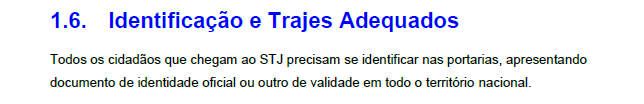 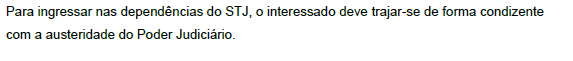 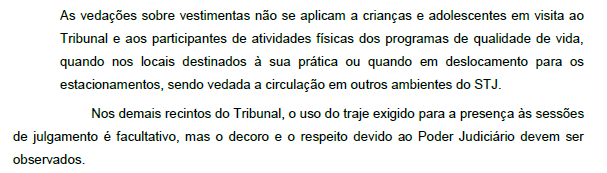 Serviços de Saúde e Educação: precariedade das instalações; equipamentos públicos obsoletos; falta de vagas

Serviços Sociais/ Assistência Social/ Defensoria Pública: limitação de orçamento; limitação de despesas = não priorização

 Tratamento diferenciado para serviços sociais
Outros Casos....?
Contrapartidas do Estado

Discurso de Lei e Ordem
Fé Pública dos Agentes Estatais (PM como testemunha da acusação do crime que ele mesmo flagrou...)
Reserva do Possível
Sobrepujamento do Retrocesso Social e do Mínimo Existencial
OBRIGADO!

alexandreperesrodrigues@oabsp.org.br
BIBLIOGRAFIA

ARENDT, Hannah. A condição humana, 10ª ed., São Paulo: Manole, 2005.

ARISTOTELES     A política.  Trad. Roberto Leal ferreira.  S Paulo: Martins Fontes, 1991

BAUMAN, Zygmunt    O mal-estar da pós-modernidade.  Trad. Mauro Gama, Claudia Martinelli Gama,  Rio de Janeiro:Zahar, 1998

BOBBIO, Norberto. A era dos direitos.  Trad. Carlos Nelson Coutinho;  Apresentação: Celso Lafer,  Rio de Janeiro:Elsevier, 2004.

CANOTILHO, J.J. Gomes. Direito constitucional e teoria da constituição. Coimbra:Almedina, 1997.

COMPARATO, Fabio. Afirmação histórica dos direitos humanos,  S Paulo:Saraiva, 1999.

DALLARI, Dalmo de Abreu       Elementos de teoria geral do estado, S Paulo: Saraiva, 2010.

FERREIRA FILHO, Manoel Gonçalves   Curso de direito constitucional,  S Paulo: Saraiva, 2012.

FOUCAULT, Michel   Microfísica do poder.  Org. e Tradução de Roberto machado.  Rio de Janeiro:  Edições Graal, 1984.

LAFER, Celso   A reconstrução dos direitos humanos,  S Paulo: Companhia das Letras, 1998.

MEDAUAR, Odete. Direito Administrativo Moderno, 16ª ed., São Paulo: RT, 2012.

PRUDENTE, Eunice Aparecida de Jesus. Direito à personalidade integral – cidadania plena. Tese de douturado. Área Direito do Estado. Faculdade de Direito da Universidade de São Paulo. Professor Orientador: Dalmo de Abreu Dallari, 126 p., 1996.

______________     Educação em direitos – um caminho para a igualdade racial.  IN  Revista Brasileira de Filosofia, (Homenagem Professor  Celso Lafer),  ano 60. N. 236, já-jun, 2011, p. 35-69.

SALET, Ingo Wolfgang.  A EFICÁCIA DOS DIREITO FUNDAMENTAIS.  Porto Alegre: Livraria do Advogado Editora, 2006